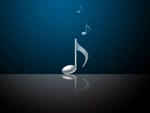 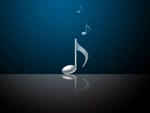 Пособие адресовано учителям  музыки школ,  музыкальным руководителям в ДОУ и организаторам музыкальной работы в учреждениях системы дополнительного образования
Автор-оставитель: Король С.В., учитель музыки
  МОУ «Татауровская  СОШ»
Интернет-ресурсы в помощь учителю музыки
Методическое хранилище
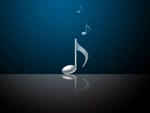 Государственный стандарт общего образования
http://ru.wikipedia.org/wiki/%C3%EE%F1%F3%E4%E0%F0%F1%F2%E2%E5%ED%ED%FB%E9_%F1%F2%E0%ED%E4%E0%F0%F2_%EE%E1%F9%E5%E3%EE_%EE%E1%F0%E0%E7%EE%E2%E0%ED%E8%FF
Федеральный компонент государственного стандарта общего образования. Часть I
http://www.ed.gov.ru/ob-edu/noc/rub/standart/p1/1287/
ФГОС: Начальное образование
http://standart.edu.ru/Catalog.aspx?CatalogId=959
В помощь учителю музыки(Белгородская область, виртуальный методический кабинет)
http://www.ipkps.bsu.edu.ru/source/metod_sluzva/dist_muz.asp
Аттестация
http://moodle1.rikuorb.ru/
http://vospitatel.ucoz.ua/news/attestacionnye_materialy_uchitelja_muzyki/2010-01-23-278
Король С.В., учитель музыки Татауровской СОШ, р. Бурятия
Развитие музыкальных способностей младших школьников в процессе обучения пению
http://festival.1september.ru/articles/310549/
Эстетическое воспитание детей средствами вокального искусства (комплекс упражнений В.В. Емельянова)
http://festival.1september.ru/articles/210563/
http://nsportal.ru/nachalnaya-shkola/raznoe/fonopedicheskii-metod-razvitiya-golosa-v-v-emelyanova
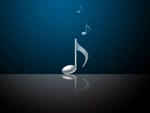 Король С.В., учитель музыки Татауровской СОШ, р. Бурятия
Дыхательная гимнастика А. Н. Стрельниковой
http://folk-med.ru/dyihatelnaya-gimnastika-a-n-strelnikovoy.html
http://www.bodybuild.ru/2006/10/22/kompleks_uprazhnenijj.html
Арт-терапия в педагогике, на уроках музыки
http://festival.1september.ru/articles/212738/
http://www.openclass.ru/node/198993
http://www.prof-art.com/article/7
http://nsportal.ru/shkola/muzyka/library/tekhnologii-artterapii-i-artpedagogiki-na-uroke-muzyki
http://uroki-music.ru/index.php?nma=blog&fla=news&cat=9&ids=35&idd=311068
http://festival.1september.ru/articles/606441/
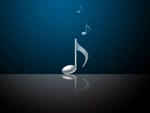 Король С.В., учитель музыки Татауровской СОШ, р. Бурятия
Вокально-хоровая работа
http://www.terle.ru/article/dethor/rabota_nad_vokalno_horovymi_navykami.htm
Презентации к урокам
http://pedsovet.su/load/123-2-2
Фестиваль педагогических идей ( разработки уроков музыки)
http://festival.1september.ru/index.php?subject=14
Тесты по музыке
http://festival.1september.ru/articles/518943/
Презентации  - Готовимся к урокам
http://anutamuz.ucoz.ru/load/prezentacii/4
Бесплатные видео-уроки по созданию музыки
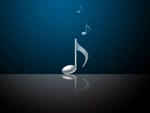 http://www.auditionrich.com/
Король С.В., учитель музыки Татауровской СОШ, р. Бурятия
Здоровьесберегающие технологии на уроке музыки.
http://www.openclass.ru/node/15463
http://ab-1.ucoz.ru/index/zdorovesberegajushhie_tekhnologii_na_urokakh_muzyki/0-39
http://mousoch5.ucoz.ru/load/innovacionnye_formy_raboty_na_uroke_muzyki_zdorovesberegajushhie_tekhnologii/3-1-0-107
http://ignatjeva-anjela.narod.ru/experience/zdorovesberegayuschie_tehnologii/
http://nsportal.ru/shkola/muzyka/library/zdorovesberegayushchie-tekhnologii-na-urokakh-muzyki
Здоровье и музыка
http://www.musicandi.ru/zdorovie/
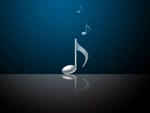 Король С.В., учитель музыки Татауровской СОШ, р. Бурятия
Диагностика  музыкальных  способностей  детей
Разработки тестовых заданий для диагностики музыкальных способностей детей дошкольного возраста
http://muzruk.wmsite.ru/kollegam/diagnostika-muzvospitanija/
http://fordetsad.ru/m-muzikalnomy-rukovoditely/m-diagnostika1
Диагностика музыкальных способностей
http://www.psycosmology.ru/art/index.php/%D0%A1%D0%BF%D0%BE%D1%81%D0%BE%D0%B1%D0%BD%D0%BE%D1%81%D1%82%D0%B8_%D0%BC%D1%83%D0%B7%D1%8B%D0%BA%D0%B0%D0%BB%D1%8C%D0%BD%D1%8B%D0%B5
http://festival.1september.ru/articles/609720/
http://muzika-detjam.narod2.ru/muzikalniy-rukovoditel-roditelyam.html
http://vospitatel.ucoz.ua/publ/kak_ocenit_muzykalnye_sposobnosti_uchenika/1-1-0-22
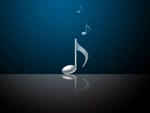 Король С.В., учитель музыки Татауровской СОШ, р. Бурятия
Логоритмика
http://jylianiyaka.narod2.ru/logoritmika/
http://ds82.ru/doshkolnik/1322-.html
http://nsportal.ru/shkola/korrektsionnaya-pedagogika/library/logoritmika-dlya-doshkolnikov-konsultatsiya-dlya-vospitate
http://164.douch.ru/index.php/2010-04-22-09-54-43/2010-04-22-09-58-18/386-2011-05-05-19-25-32
http://www.mirknig.com/knigi/deti/1181415052-logoritmika-dlya-malyshey-scenarii-zanyatiy-s-detmi-3-4-let.html
http://www.youtube.com/watch?v=t29kAbCprlI
http://defectus.ru/publ/kabinet_logopeda/razvivaemsja_igraja/logoritmicheskie_uprazhnenija/10-1-0-112
http://festival.1september.ru/articles/410254/
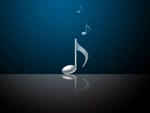 Король С.В., учитель музыки Татауровской СОШ, р. Бурятия
Физминутки
http://metodisty.ru/m/files/view/veselaya_zaryadka
http://www.rusedu.ru/category_50.html
http://pedsovet.su/load/143-1-0-10295
http://tapisarevskaya.rusedu.net/category/1415/10301
http://www.uchportal.ru/load/32-1-0-16538
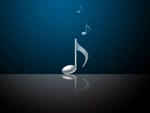 Король С.В., учитель музыки Татауровской СОШ, р. Бурятия
Каталог аудио- и видеоматериалов
Слушаем музыку
http://svlkmusic.blogspot.com/
Музыка с мамой
http://topotushki.ucoz.ru/load/10-2-2
Видео для уроков музыки
http://larunka.ucoz.ru/load/video_dlja_urokov_muzyki/3
Духовная музыка
http://www.musicandi.ru/duhovnaia_musica/
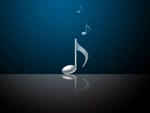 Король С.В., учитель музыки Татауровской СОШ, р. Бурятия
Музыка для школьных мероприятий
http://gou-sosh-2.narod.ru/muzik.html
Музыкальная коллекция плюсы и минусы mp3 , школьные песни
http://sovunya2009.narod.ru/schkol.html
Школьные песни
http://www.bisound.com/index.php?name=Files&op=songs&id=185870
Скачать классическую музыку
http://www.musicandi.ru/mp3/
Скачать мультфильмы о музыке
http://www.musicandi.ru/cartoon_film/
Скачать фильмы о музыке
http://www.musicandi.ru/film_about_music/
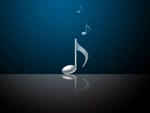 Король С.В., учитель музыки Татауровской СОШ, р. Бурятия
Музыкальные спектакли, сказки аудио и музыкальные спектакли видео
http://www.muz-urok.ru/muz_spektakli_audi.htm
Музыкальные игры для дошкольников
http://www.ruskid.ru/695-razvivajushhie-igry.html
http://festival.1september.ru/articles/557023/
Музыкальные игры для школьников
http://children.kulichki.net/igry/music.htm
http://www.1001guru.ru/guru/%D0%9C%D1%83%D0%B7%D1%8B%D0%BA%D0%B0
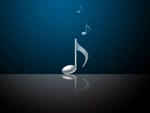 Король С.В., учитель музыки Татауровской СОШ, р. Бурятия
Караоке «Детские песни»
http://www.kid.ru/pesenki/index.php3
Караоке.
http://karaoke.kerma-nn.ru/Songers/kars_91-12.htm
Мастер караоке
http://www.masterkaraoke.ru/songs/performer/Gladkov_Gen__7333_1/
Слова песен и mp3
http://www.musicandi.ru/slova_pesen/
Фонограммы mp3
http://muzruk.info/?tag=fonogrammi
Минусовки, скачать бесплатно
http://minusovki.mptri.net/search.php
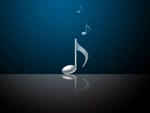 Король С.В., учитель музыки Татауровской СОШ, р. Бурятия
Биография  композиторов + mp3
http://www.math.rsu.ru/orfey/compose.ru.html
Композиторы классики
http://www.musicandi.ru/kompozitori/
Музыкальный калейдоскоп /композиторы, исполнители, коллекция записей,  словарь музыкальных терминов и инструментов/
http://www.classic-music.ru/
Музыкальные  инструменты. Муз. Рассказы и сказки детям
http://www.muz-urok.ru/muz_instrument.htm
Музыкальные термины
http://www.musicandi.ru/termini/
Мудрые слова о музыке
http://www.musicandi.ru/wise_words/
Архив рассылок (Музыка и я;  Музыкальный архив; Музыка в школе)
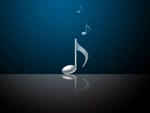 http://www.musicandi.ru/arhiv/
Король С.В., учитель музыки Татауровской СОШ, р. Бурятия
Музыкальный  интернет-магазин  (оборудование)
http://www.musicalive.ru/
Книги
http://www.my-shop.ru/shop/search/a/sort/a/page/1.html
Следующее действие  через          
        поиск «Книги по музыке»
Ноты, книги о музыке, учебники
http://www.muz-urok.ru/notyi_khigi.htm
Раскраски о музыке. Музыка в картинках
http://www.dobrieskazki.ru/raskraska_muzyka.htm
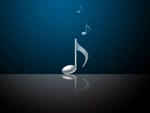 Король С.В., учитель музыки Татауровской СОШ, р. Бурятия